Коммутатор для систем видеонаблюденияGS1300/GS1350 Series
Зачем нужен коммутатор для систем видеонаблюдения
IoT усиливает потребность в PoE
Системы безопасности/ видеонаблюдения – один из главных драйверов рынка
Вендоры IP-камер поставляют комплексное решение, в том числе PoE-коммутаторы
Возможности для роста бизнеса
57%
Проблемы:
Из-за дешевого PoE-коммутатора сеть системы видеонаблюдения работает нестабильно
Нет опыта проектирования коммутаторов
IP-камеры не соответствуют стандарту PoE
коммутаторов идут с PoE
50%
более 50% коммутаторов 8-портовые.
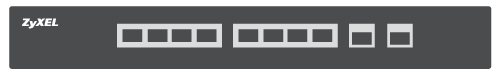 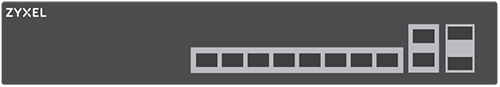 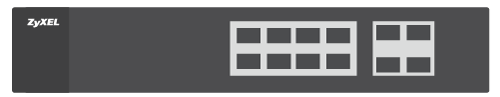 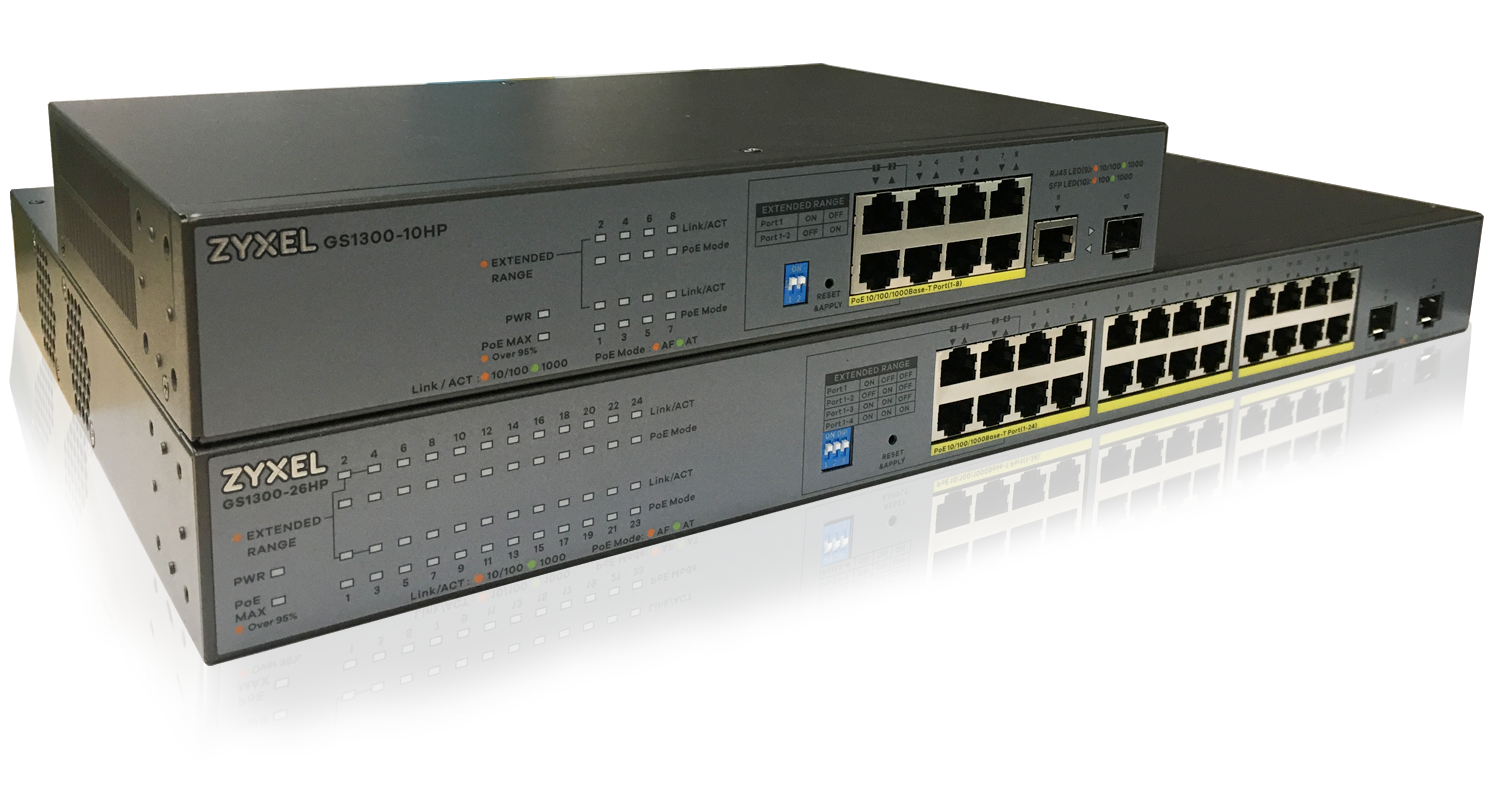 Новая линейка специализированных коммутаторов для видеонаблюдения
2 новые серии PoE-коммутаторов с уникальной конструкцией и ПО, которые специально разработаны для обслуживания систем видеонаблюдения
Всего 7 коммутаторов – 3 управляемых и 4 неуправляемых модели
Новый ID
@2019
Спецификация и статус коммутаторов для систем видеонаблюдения
Оборудование для видеонаблюдения
Уникальные требования к оборудованию
Число портов PoE : 5/8/16/24 портов
Увеличенный бюджет мощности для питания большего числа камер
Поддержка 802.3bt (60 Вт)(GS1350-6HP)
Специальная конструкция
Усовершенствованная защита от скачков напряжения 4X и от электростатического разряда 2X
Увеличенная дальность передачи PoE (250 м @10 Мбит/сек, по стандарту)
Светодиод состояния PoE
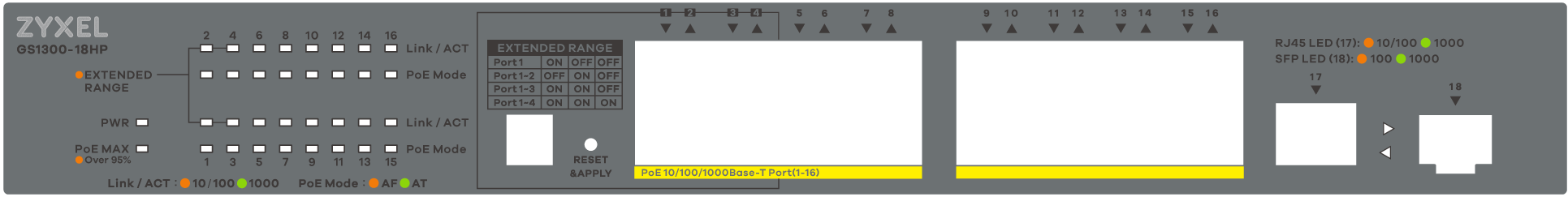 Светодиод максимума PoE
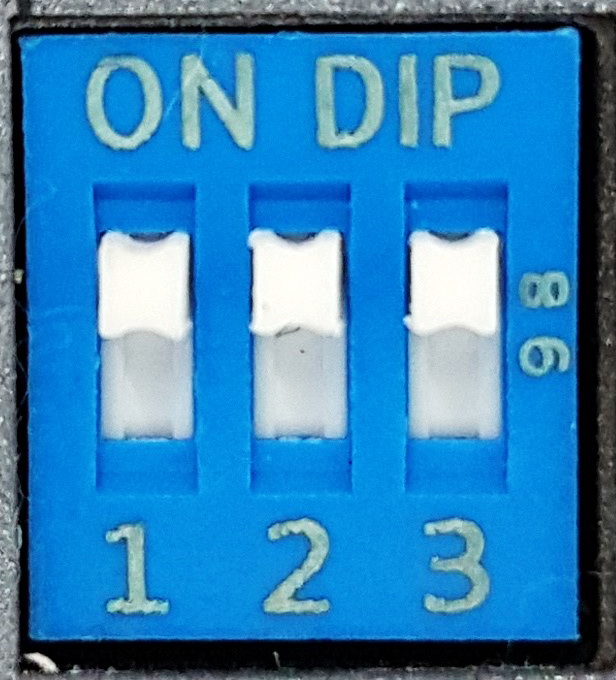 DIP-переключатель
GS1300 SERIES
НЕУПРАВЛЯЕМЫЙ
GS1350 SERIES
УПРАВЛЯЕМЫЙ
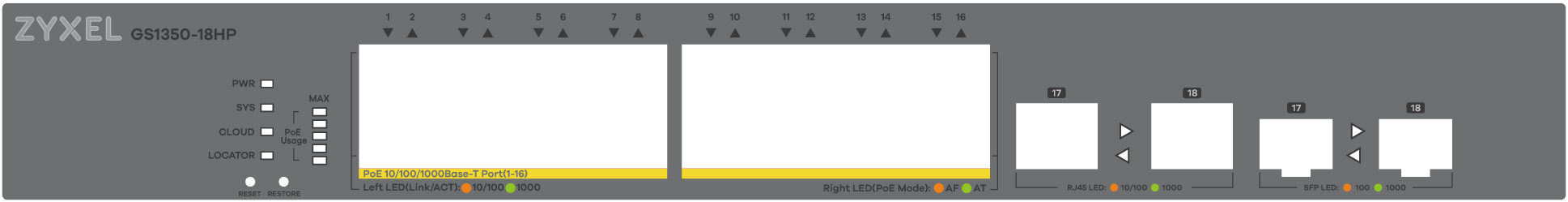 Светодиод использования PoE из 5 элементов
Кнопка Restore
Расширенное управление PoE для видеонаблюдения
√
IP-камеры на странице «Соседи» коммутатора Zyxel
Проверка состояния камер
Бесперебойное питание камер
Удаленная перезагрузка IP-камер
Гранулярные параметры PoE для поддержки IP-камер, не соответствующих стандарту PoE
Включение PoE по расписанию
Приоритет PoE-портов
√
√
Специализированные функции ПО для IP-камер
Neighbor Page (страница «Соседи») 
Сводка об устройствах, подключенных к портам коммутатора.
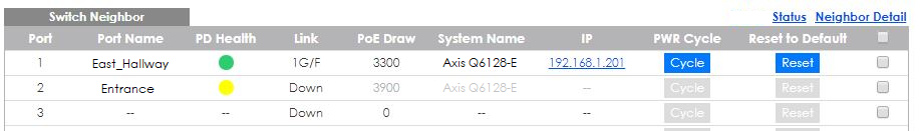 Отображается статус камер, на которых подается питание по PoE
Специализированные функции ПО для IP-камер
Auto PD Recovery: автоматически обнаруживает зависшую IP-камеру и перезагружает ее.
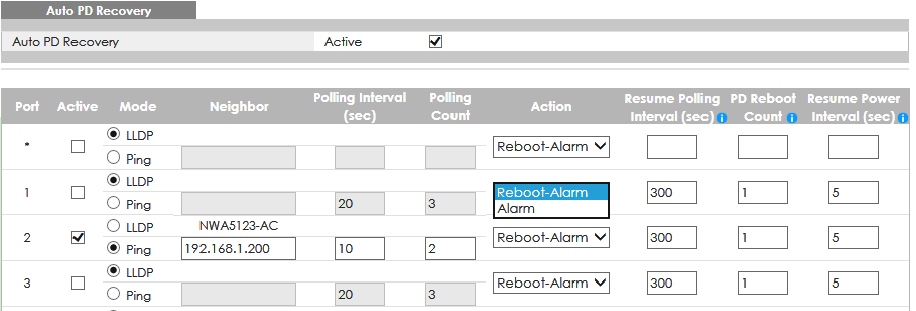 10
10
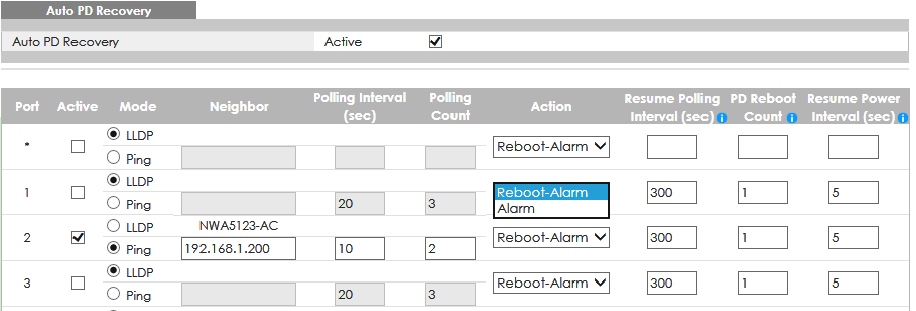 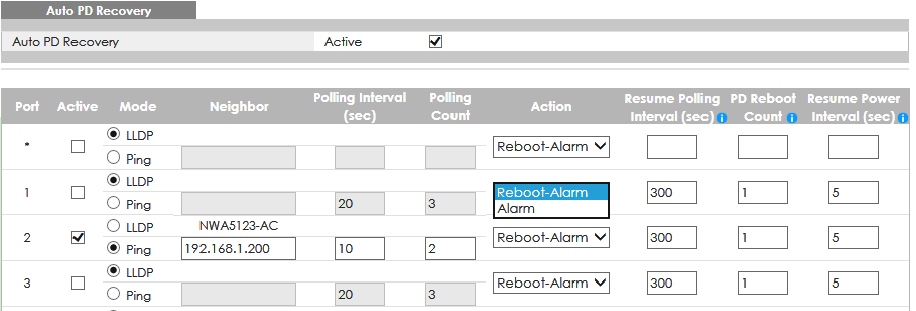 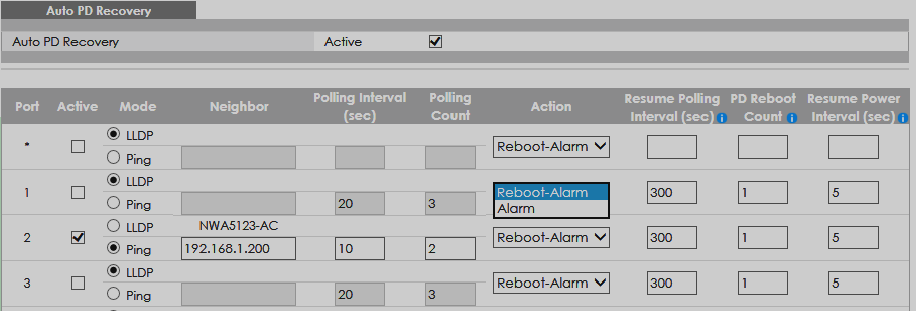 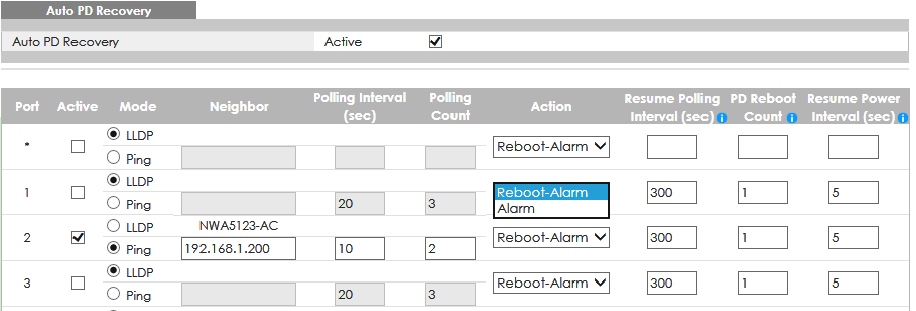 600
600
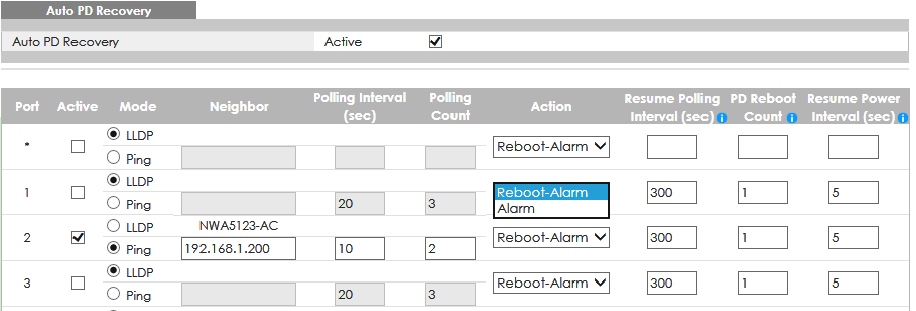 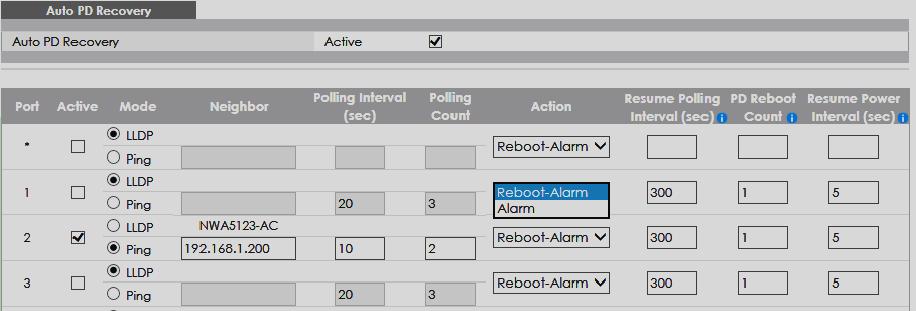 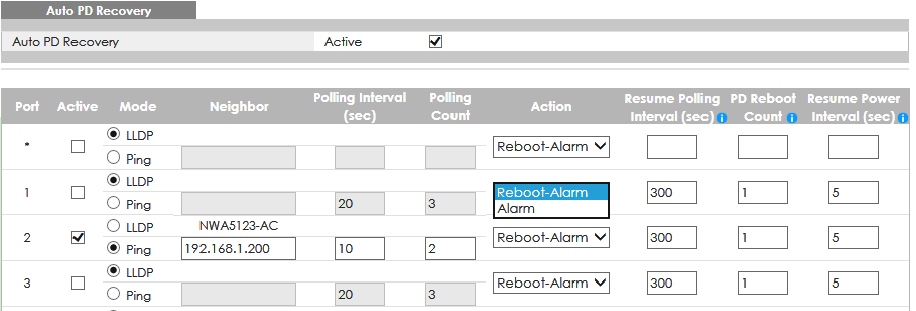 10
600
10
600
600
10
600
10
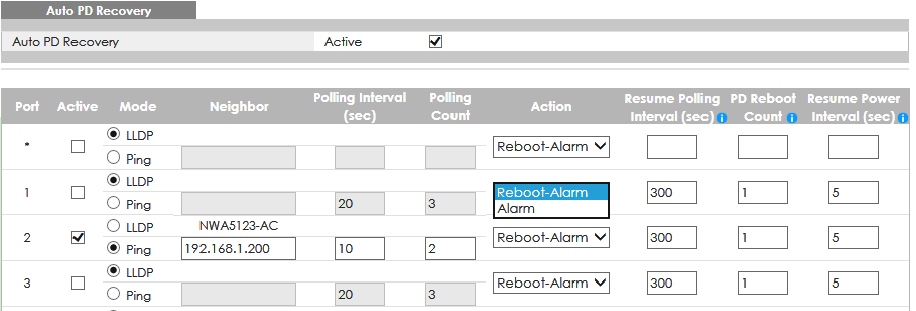 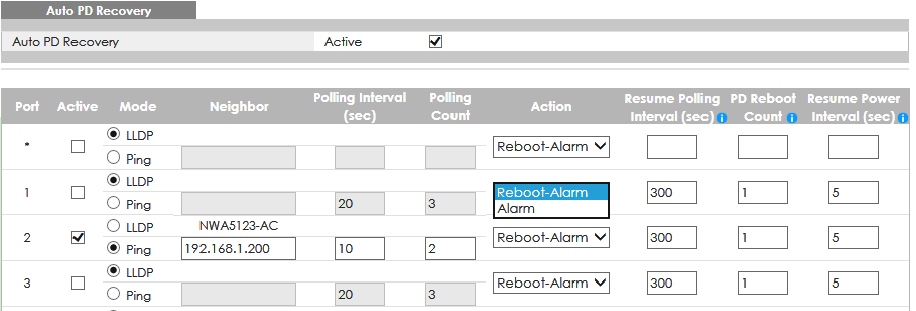 Работает с камерами всех производителей
Для гарантии полного отключения питания
Для предотвращения постоянной перезагрузки неисправной камеры, на которую подается питание по PoE
Автоматически определяет статус IP-камеры через LLDP
Специализированные функции ПО для IP-камер
Continuous PoE: гарантирует непрерывную подачу питания на камеры и другие датчики во время техобслуживания коммутатора.
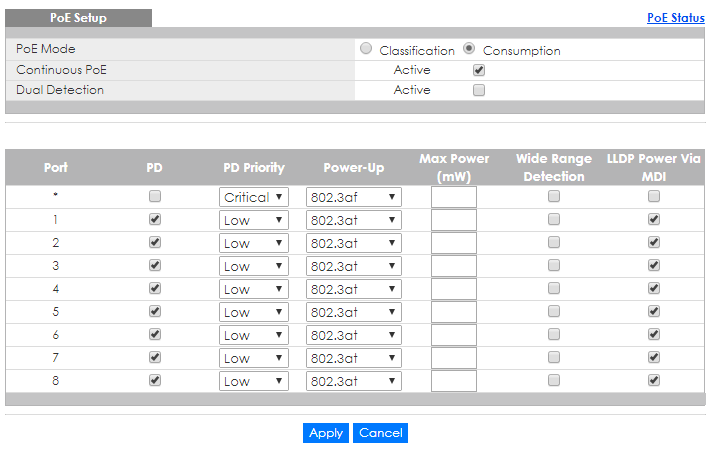 Камеры продолжают работать когда коммутатор в состоянии:
Приложение – портфель PoE-коммутаторов Zyxel
Неуправляемые
Выйдет в 1H19
Приложение – портфель PoE-коммутаторов Zyxel
Управляемые (8 портов)
Выйдет в 2H19
Расшир. управление PoE для видеонаблюдения
Защита от разряда и скачков
Расшир. темп. диапазон (-20 - +50℃)
Светодиод использования PoE
Кнопка возврата к посл. настройкам
Увеличенная дальность передачи PoE
Непрерывная подача питания PoE
Приложение – портфель PoE-коммутаторов Zyxel
Управляемые (24 порта)
Выйдет в 2H19
Расшир. управление PoE для видеонаблюдения
Защита от разряда и скачков
Расшир. темп. диапазон (-20 - +50℃)
Светодиод использования PoE
Кнопка возврата к посл. настройкам
Увеличенная дальность передачи PoE
Непрерывная подача питания PoE